Les métiers de la rechercheet du support à la rechercheAlix Guillaume
Le métier de chercheur.e
Masterclasses, 01/03/2018
Alix Guillaume
2
[Speaker Notes: Demander aux élèves « Qu’est-ce que le travail de chercheur ? Que font les chercheur.e.s ? » et leur faire trouver des mots clés parmi : ils cherchent, ils font des expériences, émettent des théories et les vérifient ou pas, ils recherchent des financements…

D’après le CNRS, les grandes missions du checheur]
Les métiers de la recherche
Masterclasses, 01/03/2018
Alix Guillaume
3
[Speaker Notes: Support administratif (à citer en plus) :
Gestion financière, commandes de matériel, gestion administrative, plannification…

Ingénierie :
Développement (par exemple web)]
Les métiers de la recherche
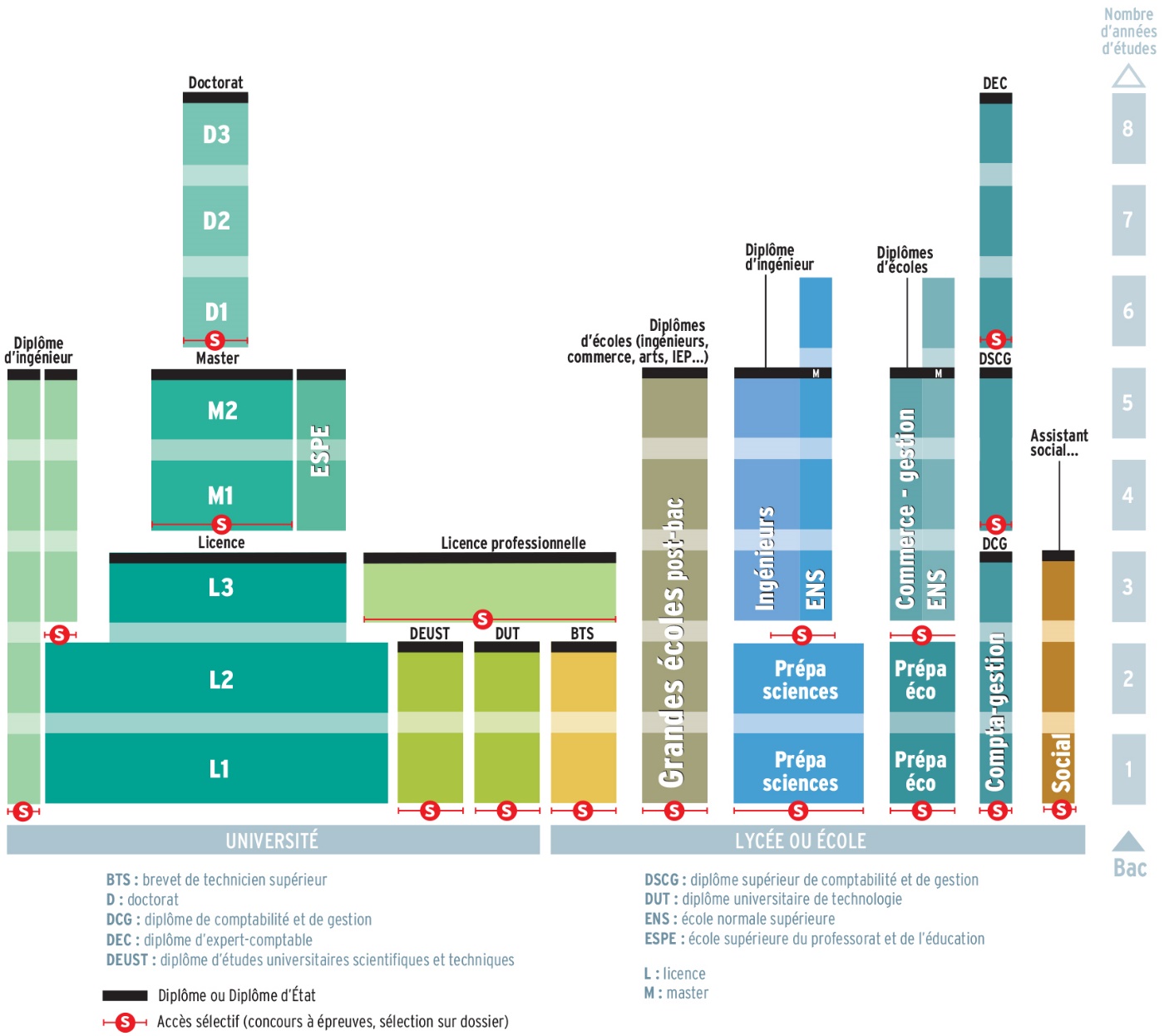 Masterclasses, 01/03/2018
Alix Guillaume
4
[Speaker Notes: Présenter les différents cursus qui permettent d’accéder aux différents métiers présents au LAPP]
Les modalités de recrutement
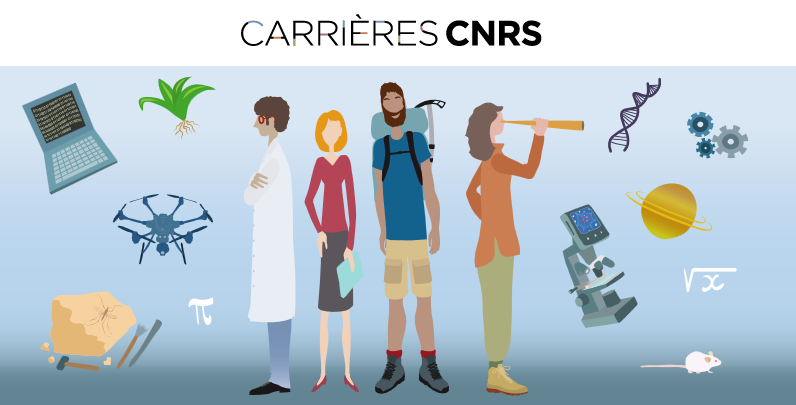 Fonction publique

Postes sur concours

Nouveaux postes chaque année
Masterclasses, 01/03/2018
Alix Guillaume
5
[Speaker Notes: Fonction publique => financement du CNRS par l’état
Concours = équité = pas sûr d’avoir un poste permanent même si on l’exerçait déjà en CDD
Nouveaux postes tous domaines]
La place des femmes en science
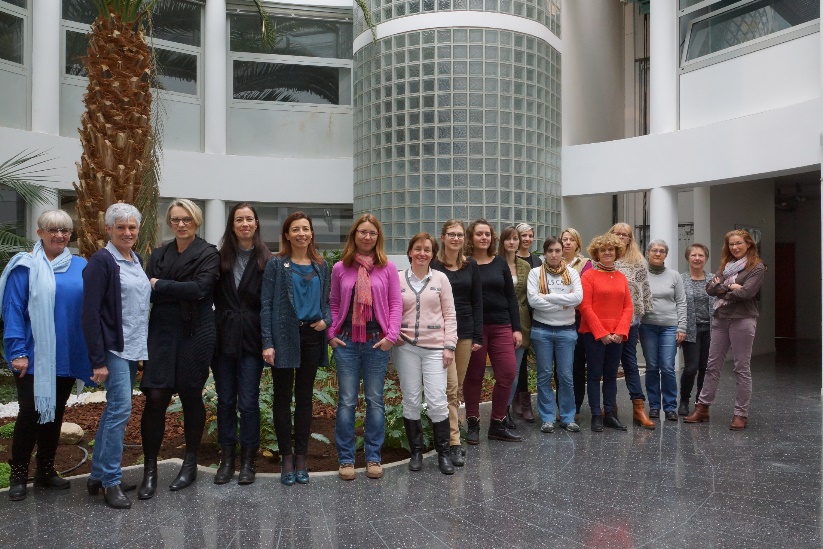 Il n’existe pas de métiers de femmes

Il n’existe pas de métiers d’hommes

Il existe des métiers
Masterclasses, 01/03/2018
Alix Guillaume
6
[Speaker Notes: Partir du constat qu’il y a beaucoup moins de femmes que d’hommes à l’IN2P3 (structure qui regroupes les laboratoires CNRS qui partagent les mêmes thématiques que le LAPP – particules et astro) DONNÉS DE 2015

Vrai en recherche et ingénierie et technique
Faux en support administratif
POURQUOI ?
Historiquement, les femmes sont plutôt destinées aux métiers type secrétariat, sténo-dactylo et les hommes plutôt à la technique et aux métiers intellectuels. Cela vient du fait qu’on pensait jusqu’à il y a 50 ans que les cerveaux des femmes étaient très différents et que les femmes avaient un plus faible potentiel intellectuel.
Cela n’est pas vrai !

Pour sortir de cette disparité due au poids historique et culturel :
Initiative de l’Unesco « journée internationale des femmes et des filles en science » le 11 février

Rappeler que le monde de la recherche est ouvert à tous et à toutes

Ce qu’il faut retenir :
- Il n’y a pas de métiers de femmes ou de métiers d’hommes
- Les femmes ne doivent pas subir le poids de la société qui leur fait croire qu’elles ne sont pas assez performantes pour exercer certains métiers : recherche, ingénierie, technique
- Les hommes ne doivent pas subir le poids de la société qui leur fait croire qu’ils sont trop virils pour exercer certains métiers : administratifs, métiers du social]
Avez-vous des questions ?
Masterclasses, 01/03/2018
Alix Guillaume
7